Katritsis DG, Brugada J
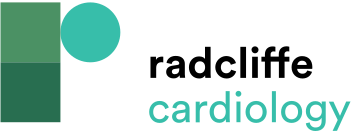 Measurement of the R-wave Peak Time in Lead II
Citation: Arrhythmia & Electrophysiology Review 2020;9(3):155–60.
https://doi.org/10.15420/aer.2020.20
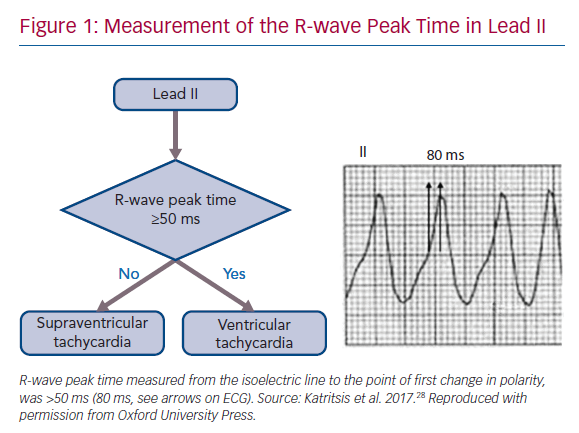